506号室
180cm
60cm
55cm
最大24席
スクール3人掛け
55cm
5.4m
有線LAN
L
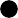 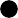 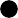 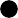 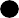 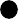 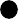 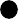 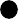 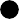 8.15m
L
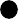 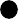 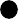 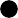 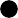 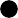 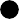 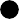